.
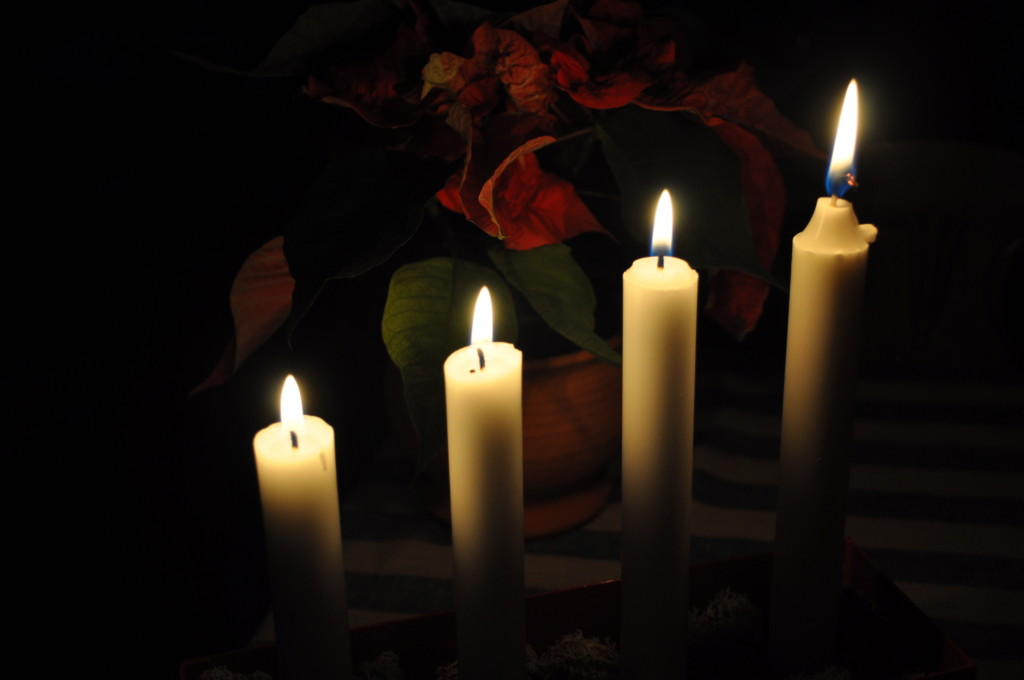 .
[Speaker Notes: 1]
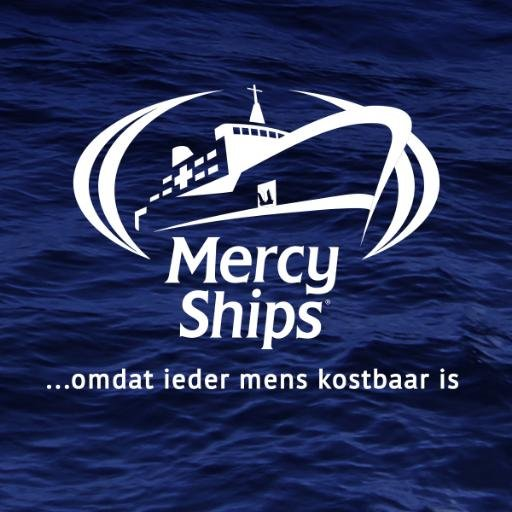 [Speaker Notes: 1]
[Speaker Notes: 2]
.
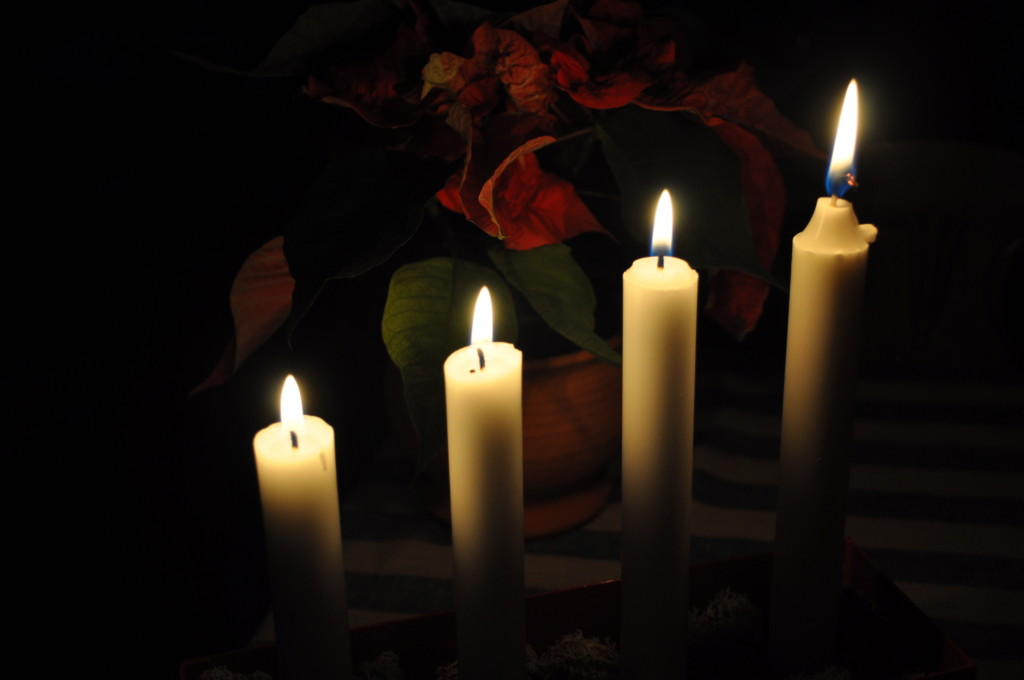 .
[Speaker Notes: 4]